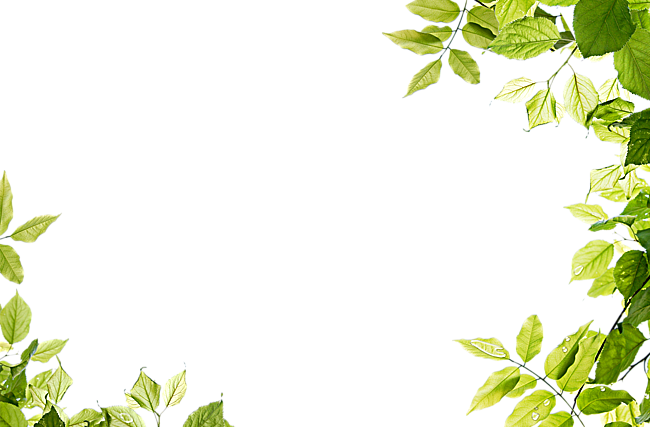 «Путешествие за здоровьем»
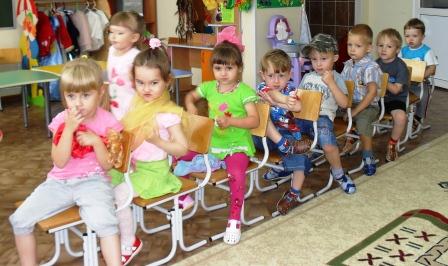 пгтТяжинский
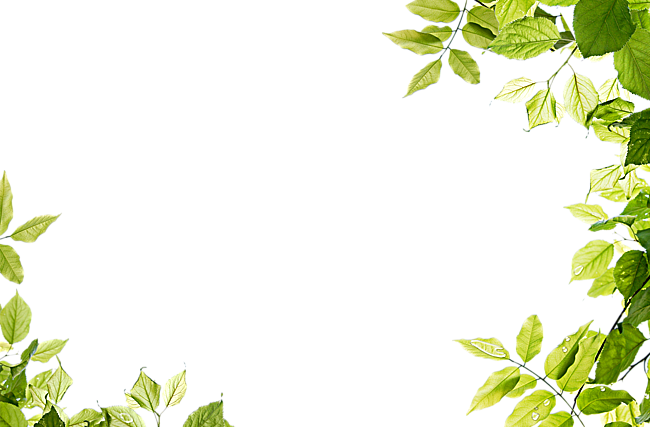 Станция «Чистюлькино»
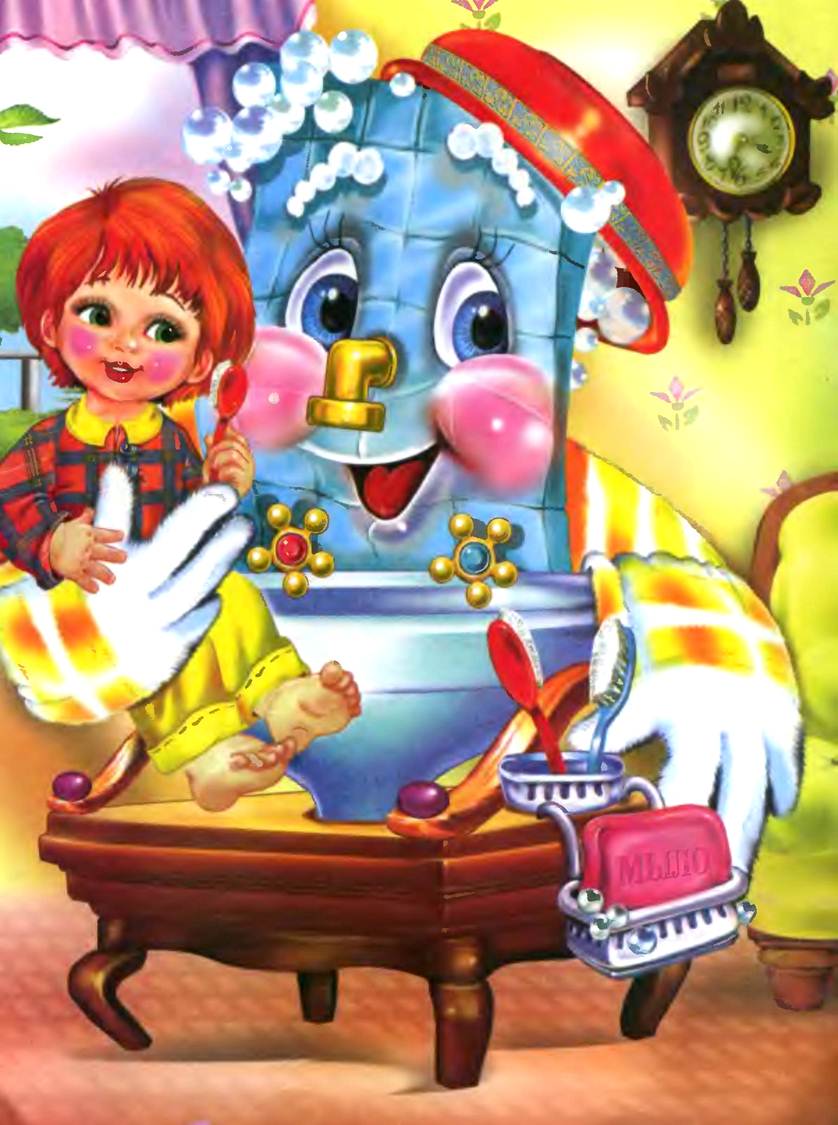 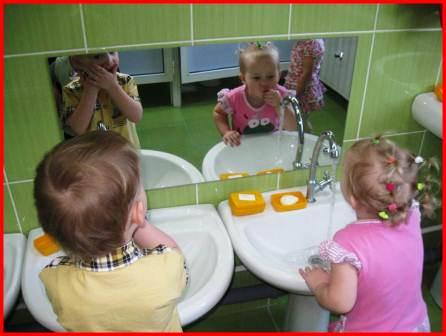 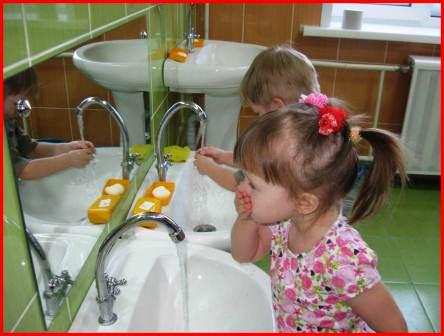 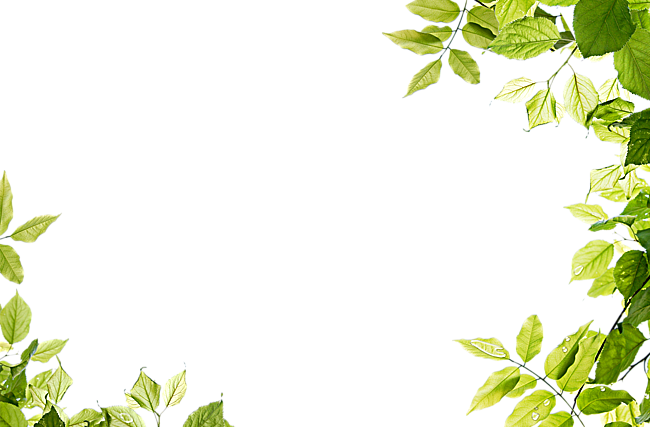 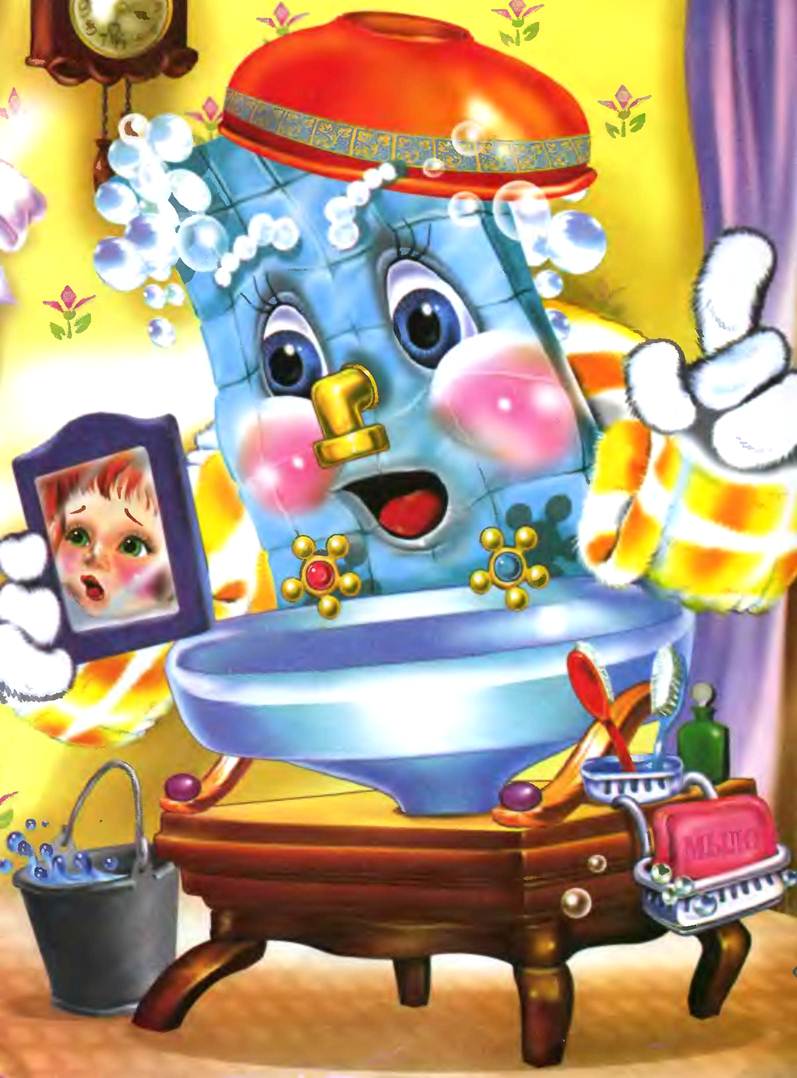 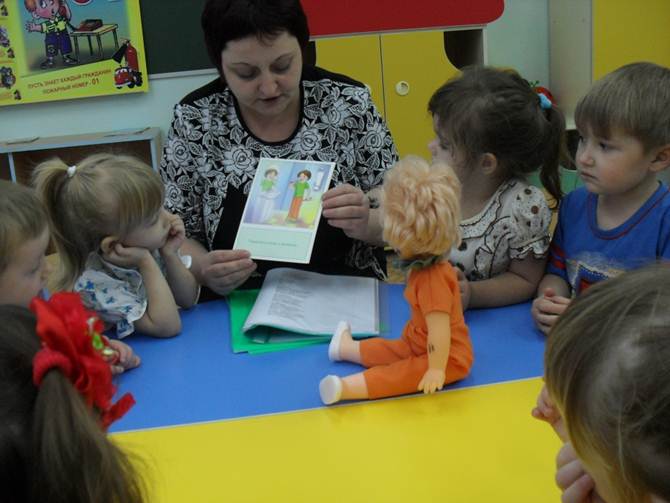 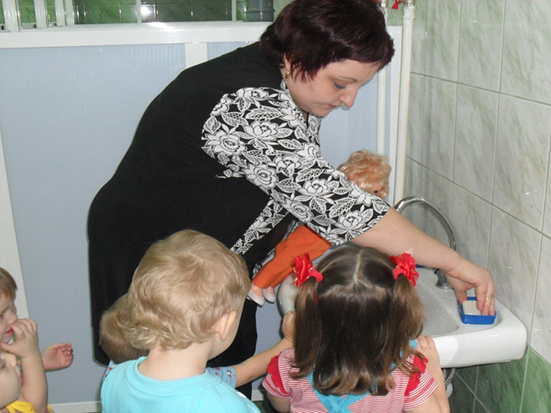 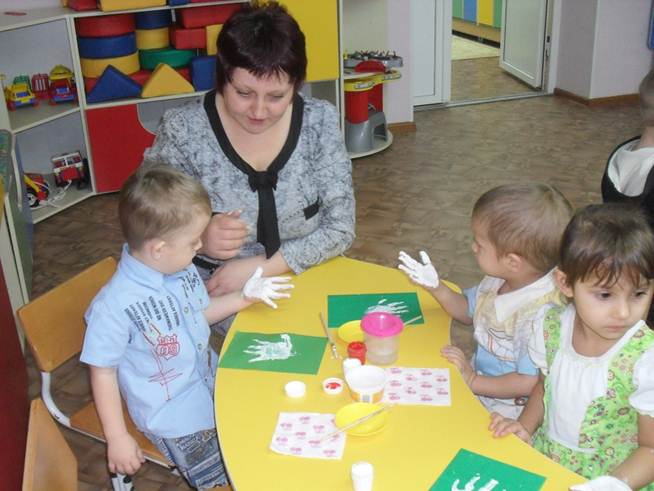 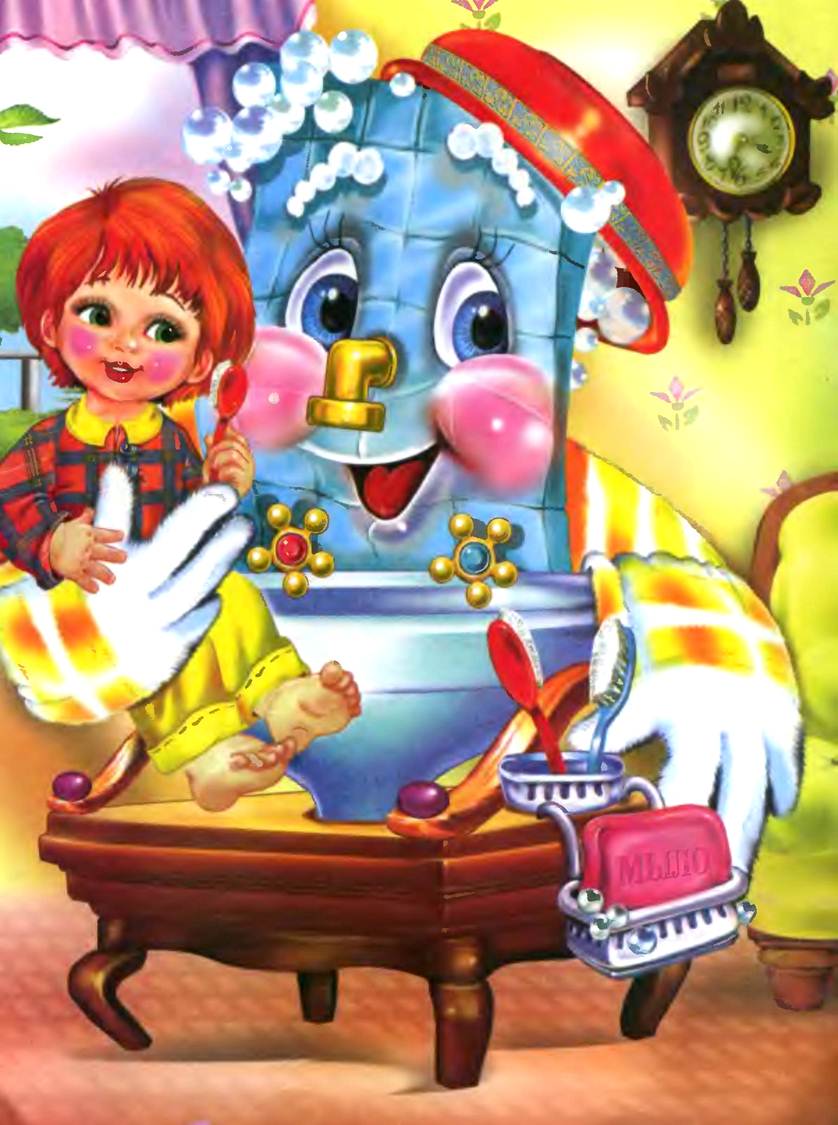 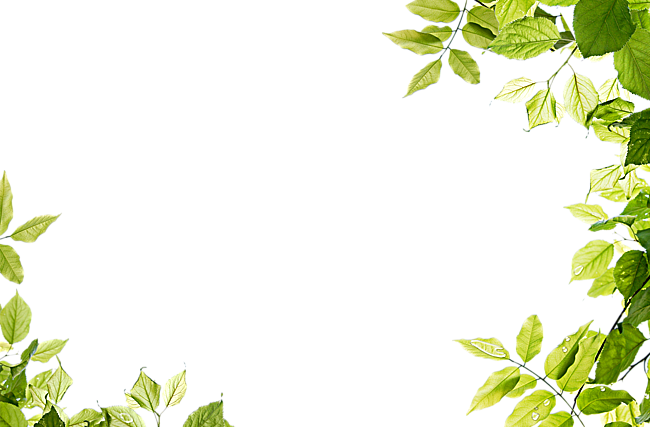 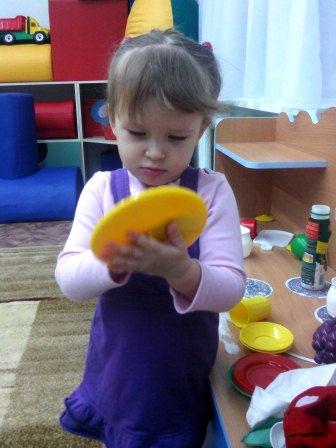 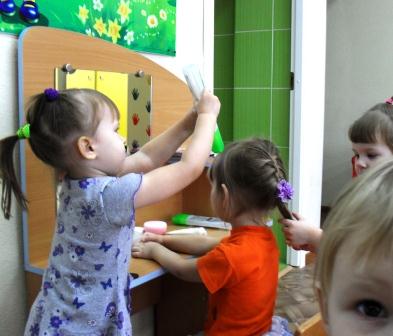 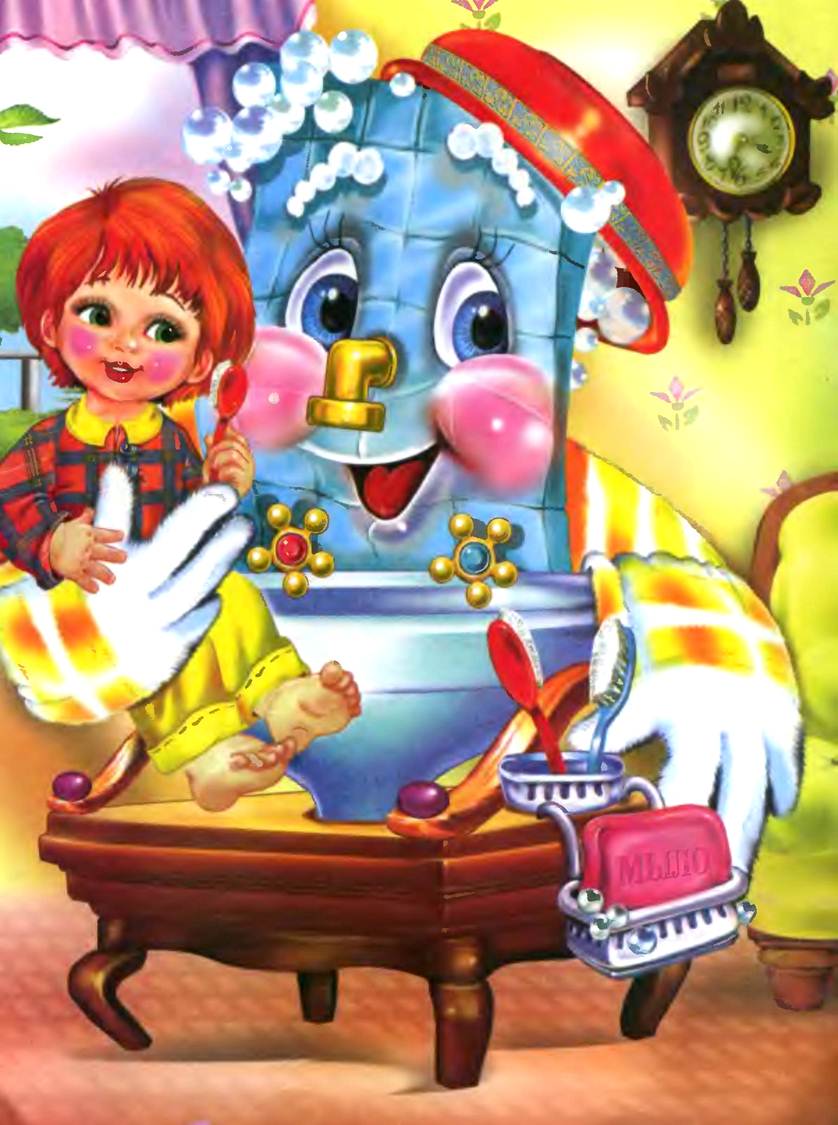 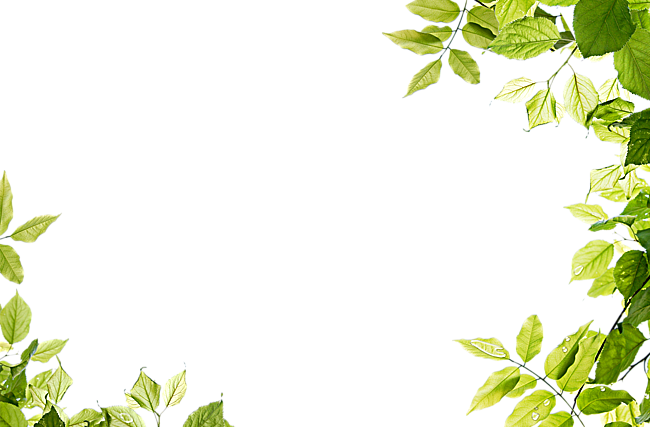 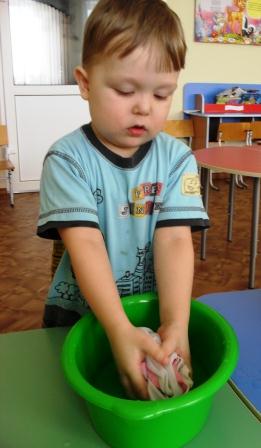 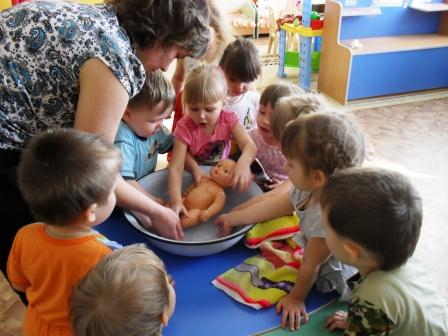 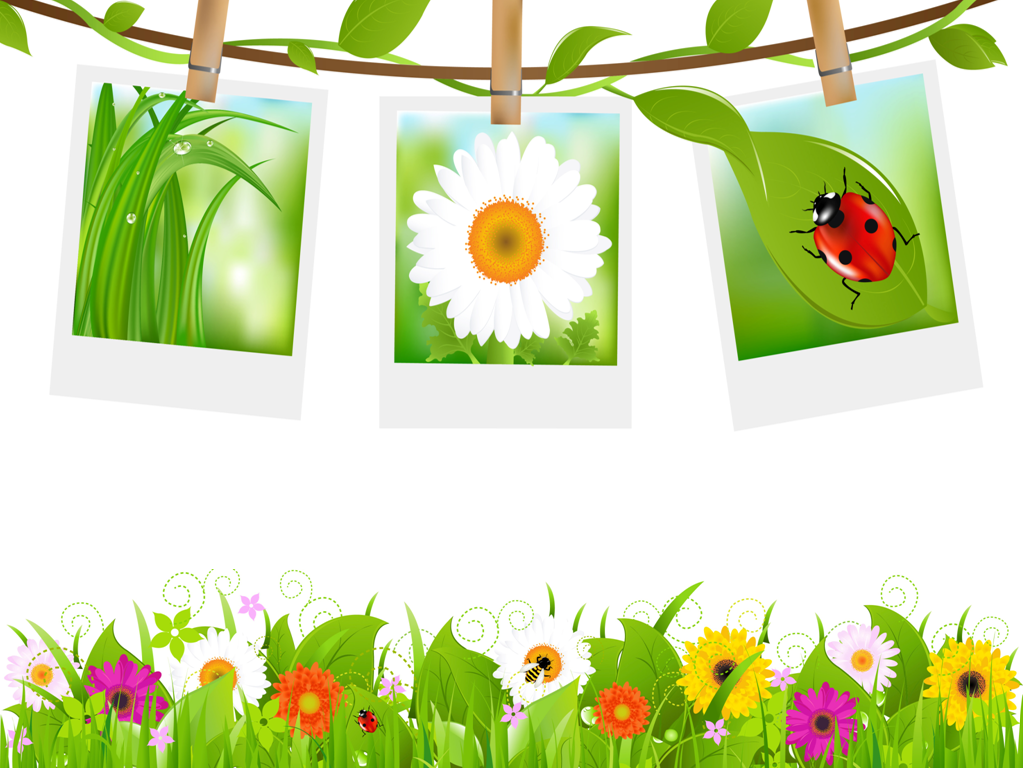 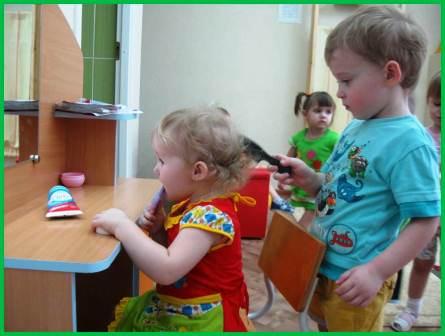 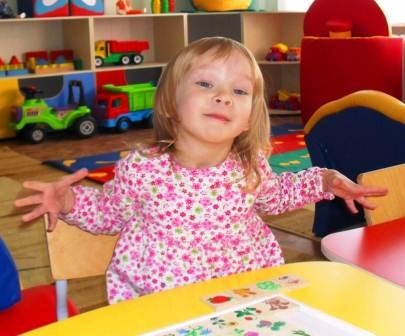 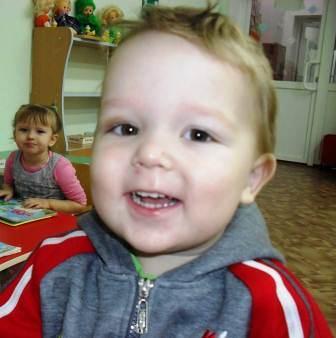 Станция «Красотулькино»
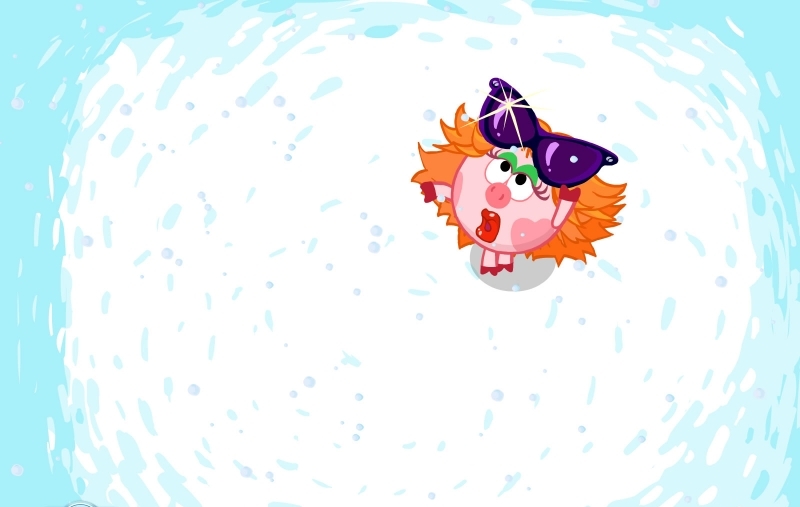 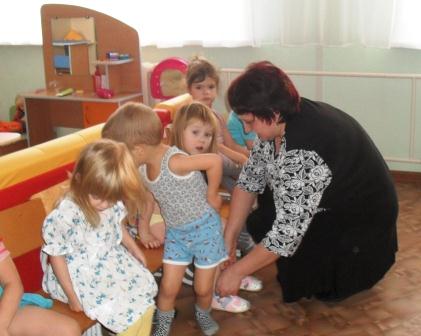 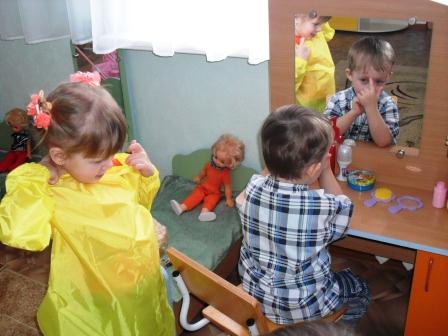 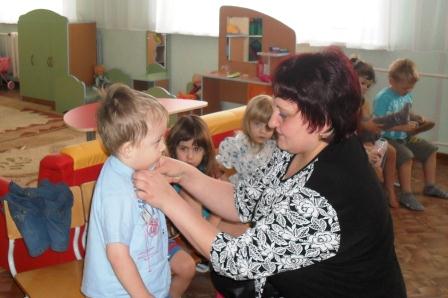 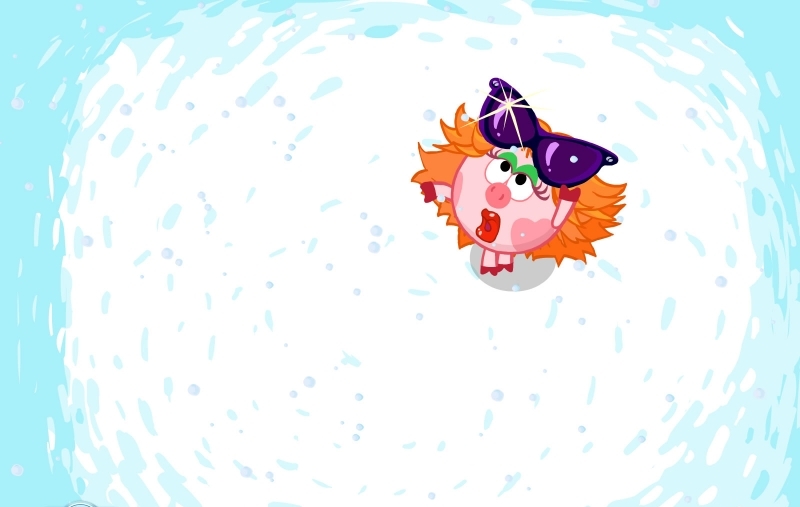 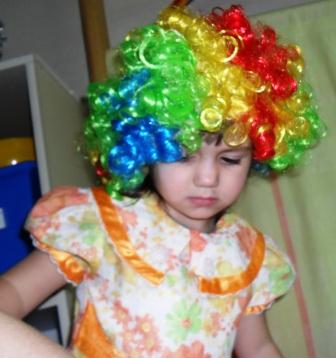 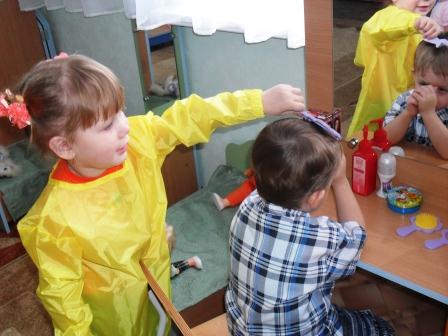 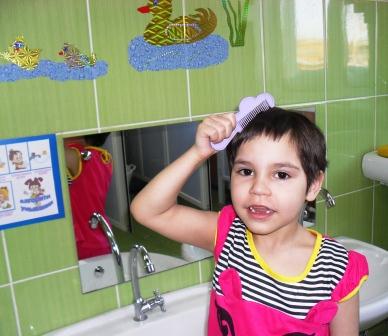 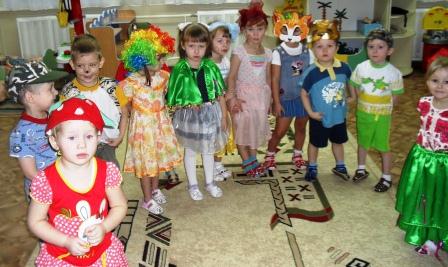 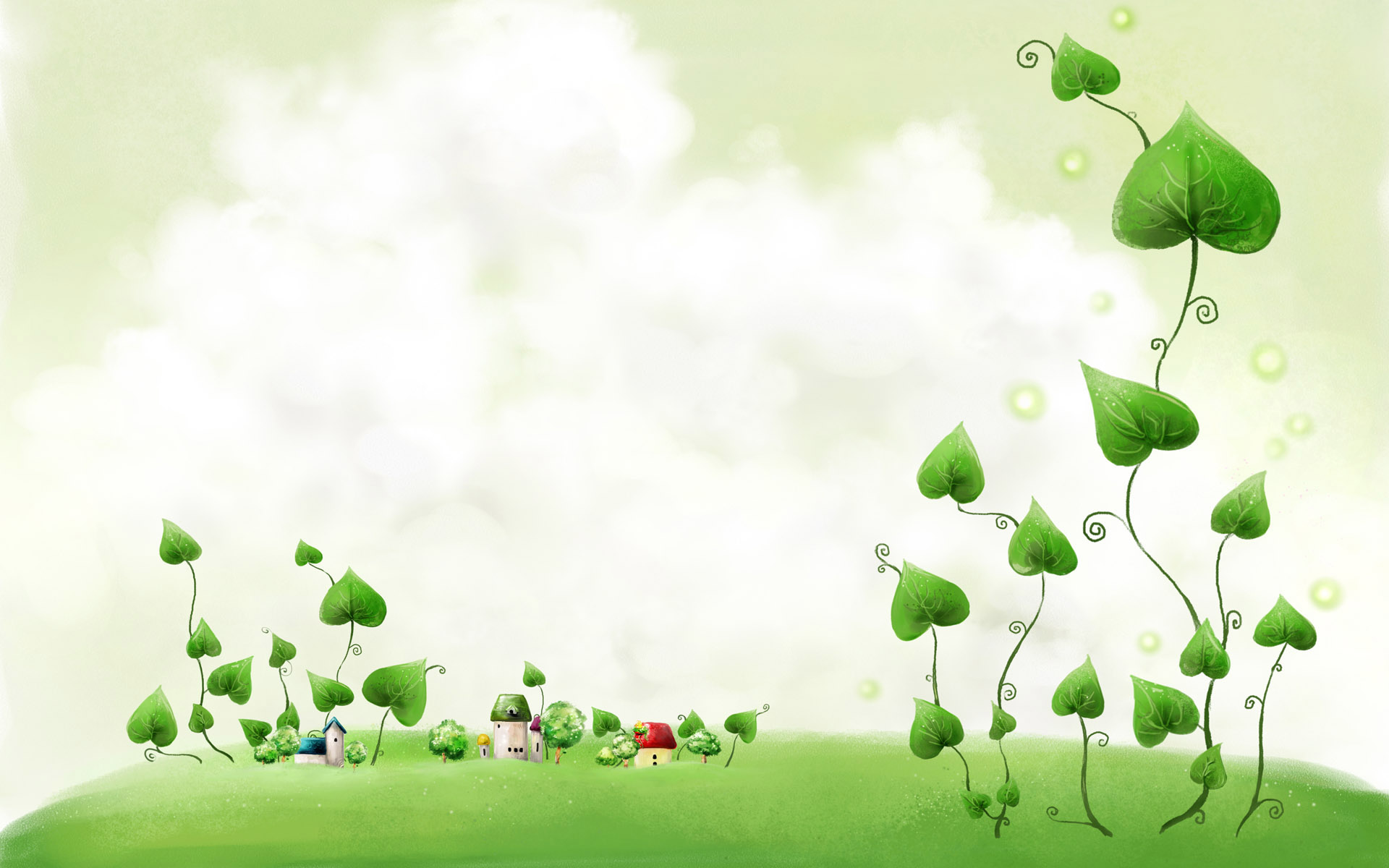 Лавочка-отдыхалочка
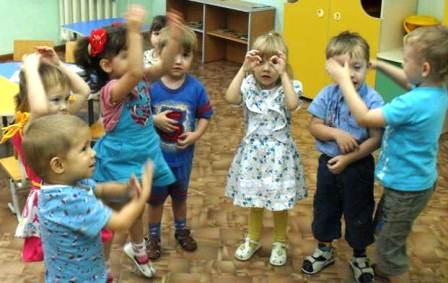 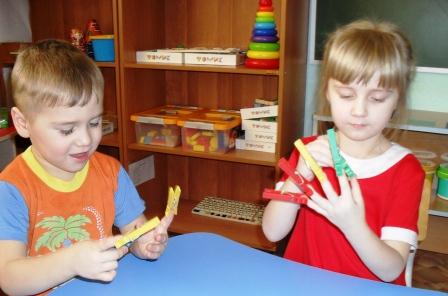 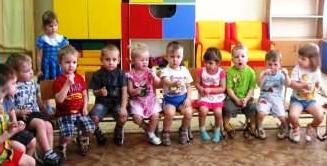 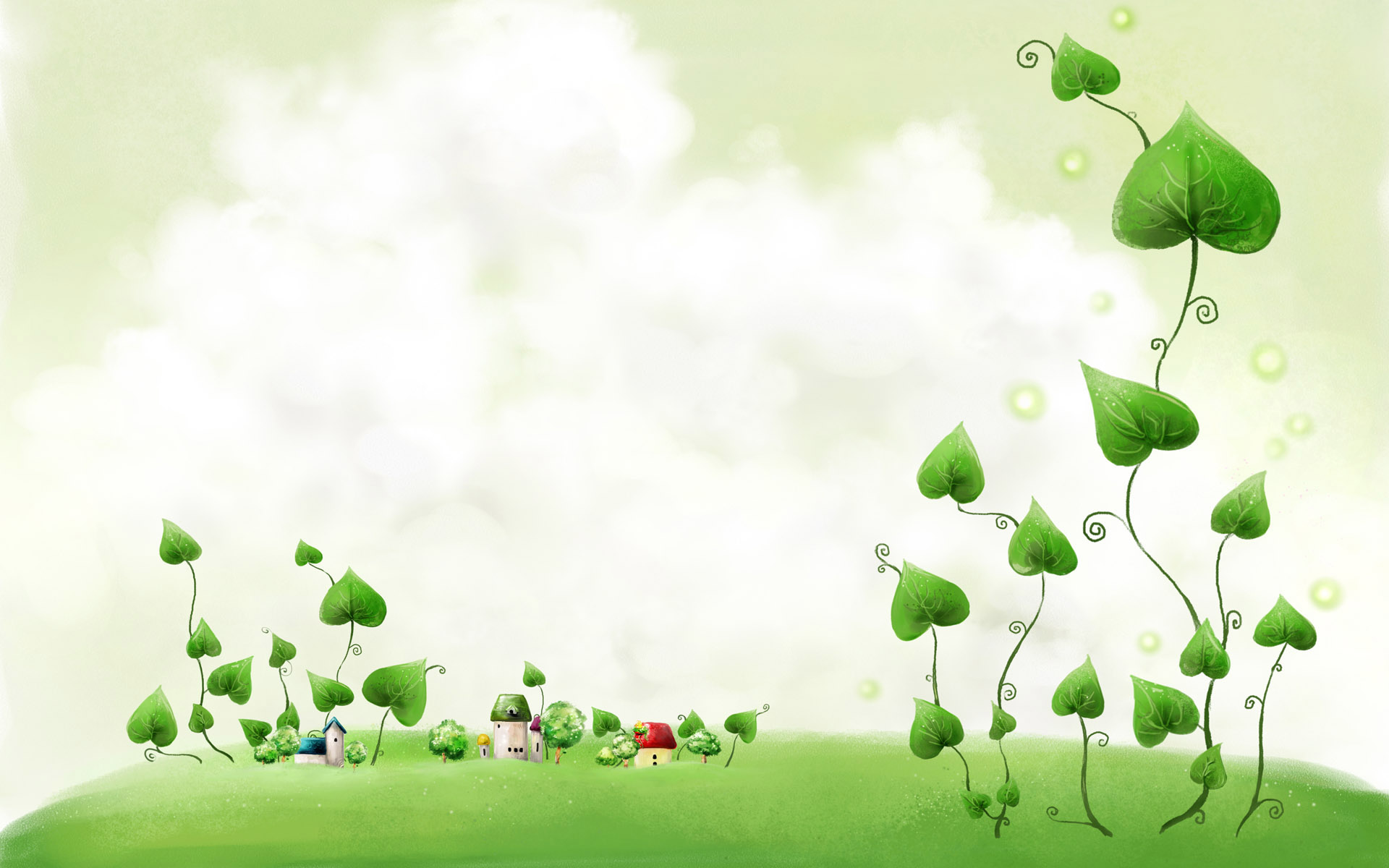 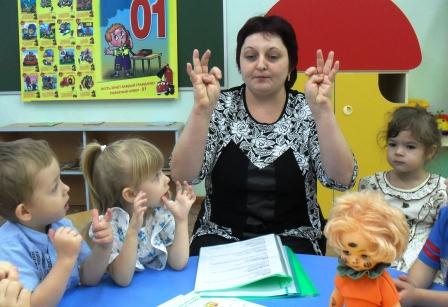 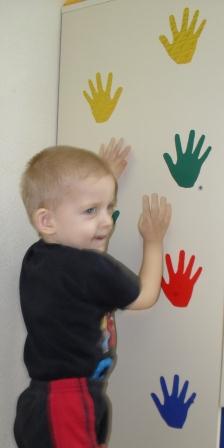 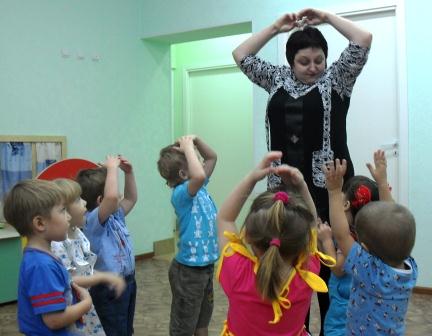 Станция «Вкусняшкино»
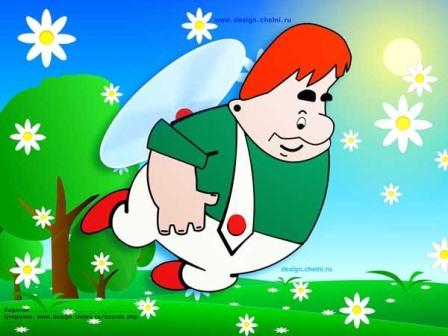 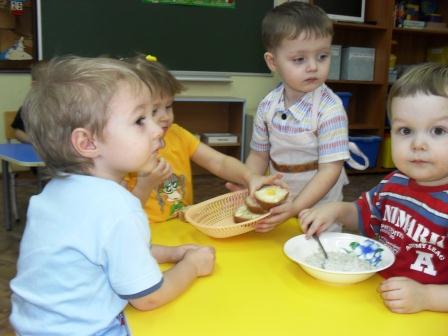 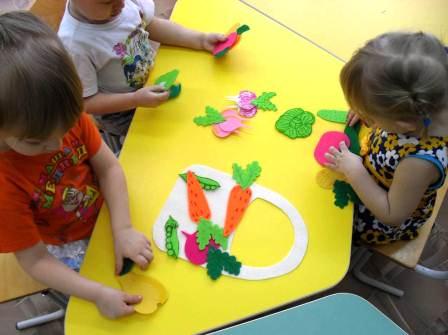 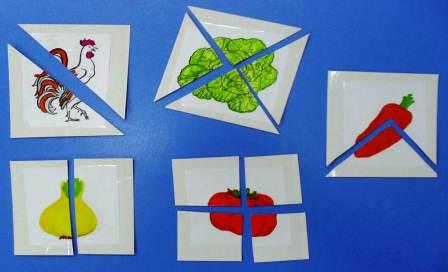 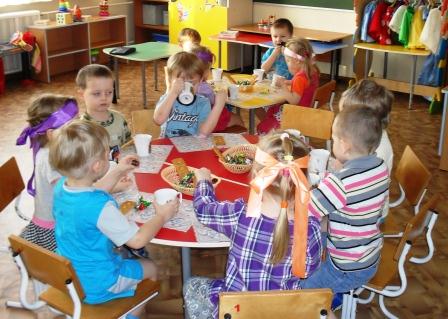 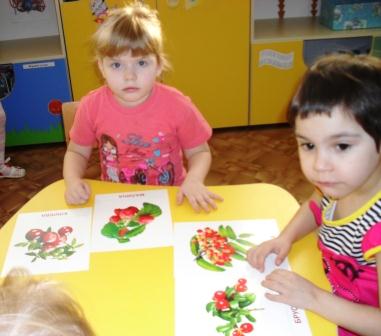 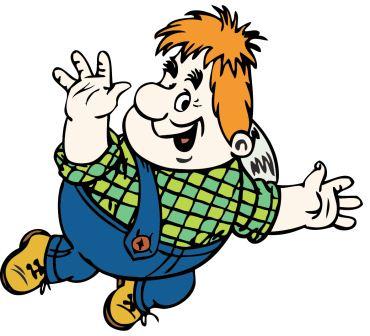 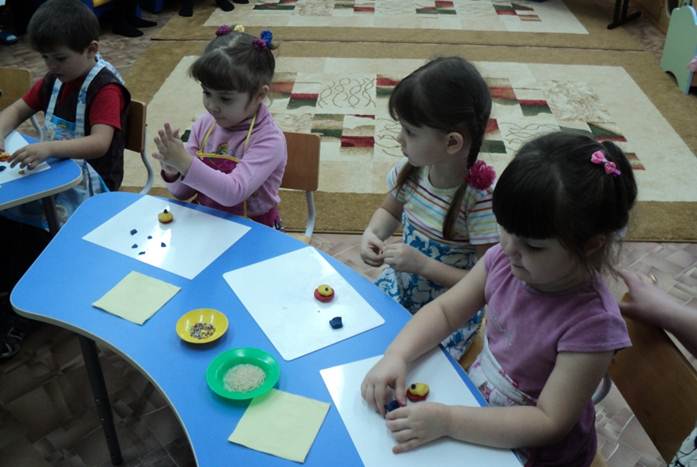 Станция «Неболейкино»
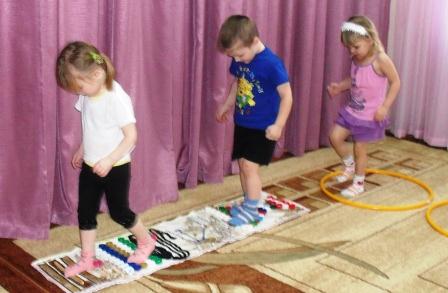 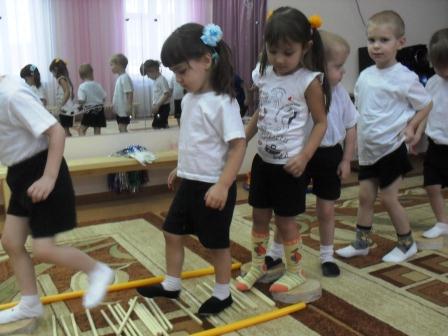 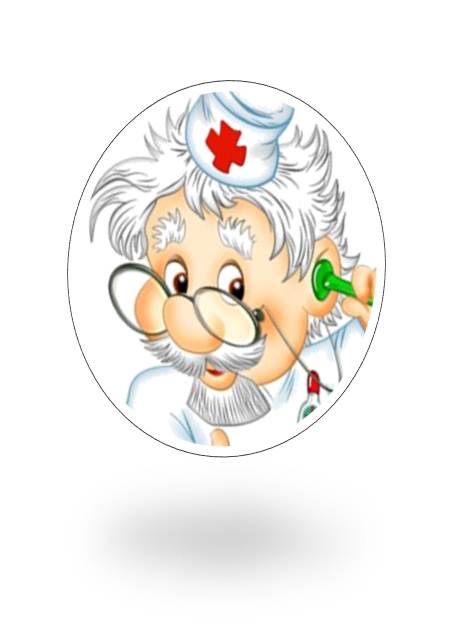 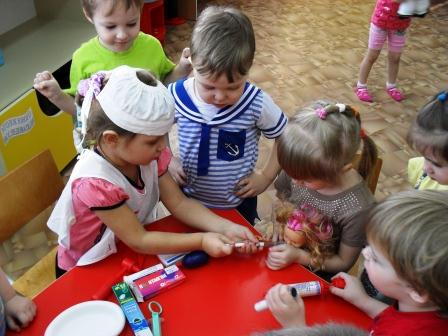 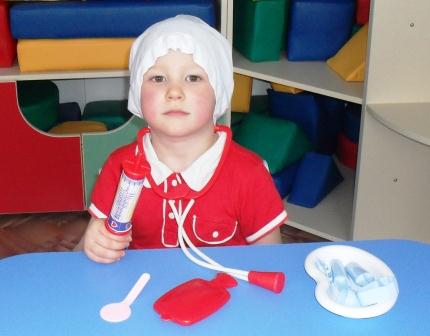 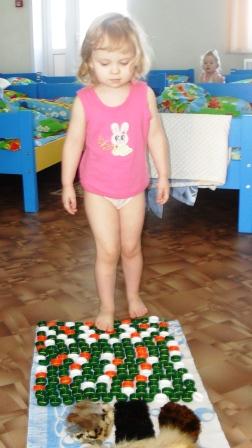 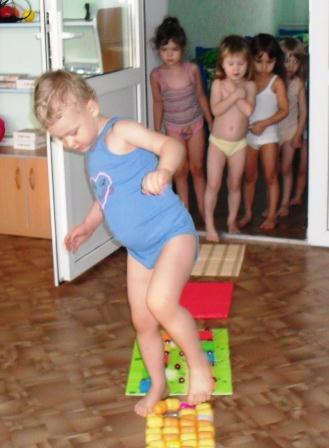 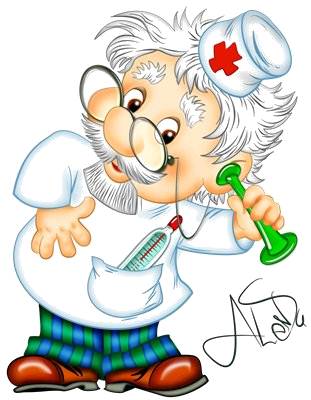 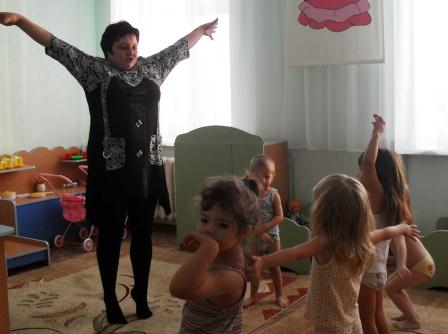 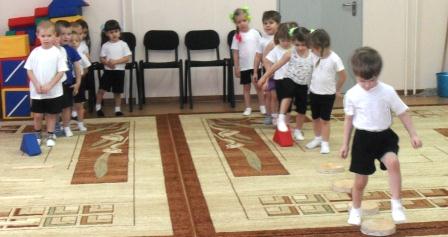 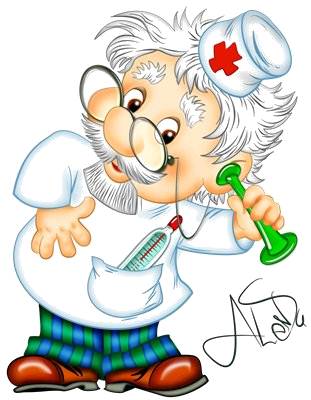 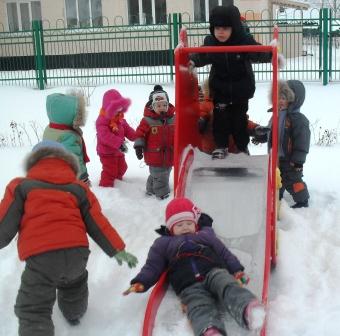 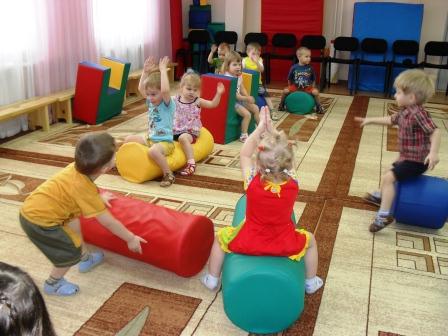 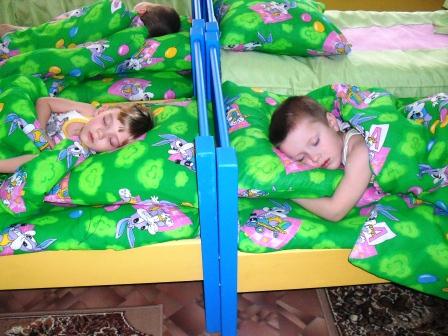 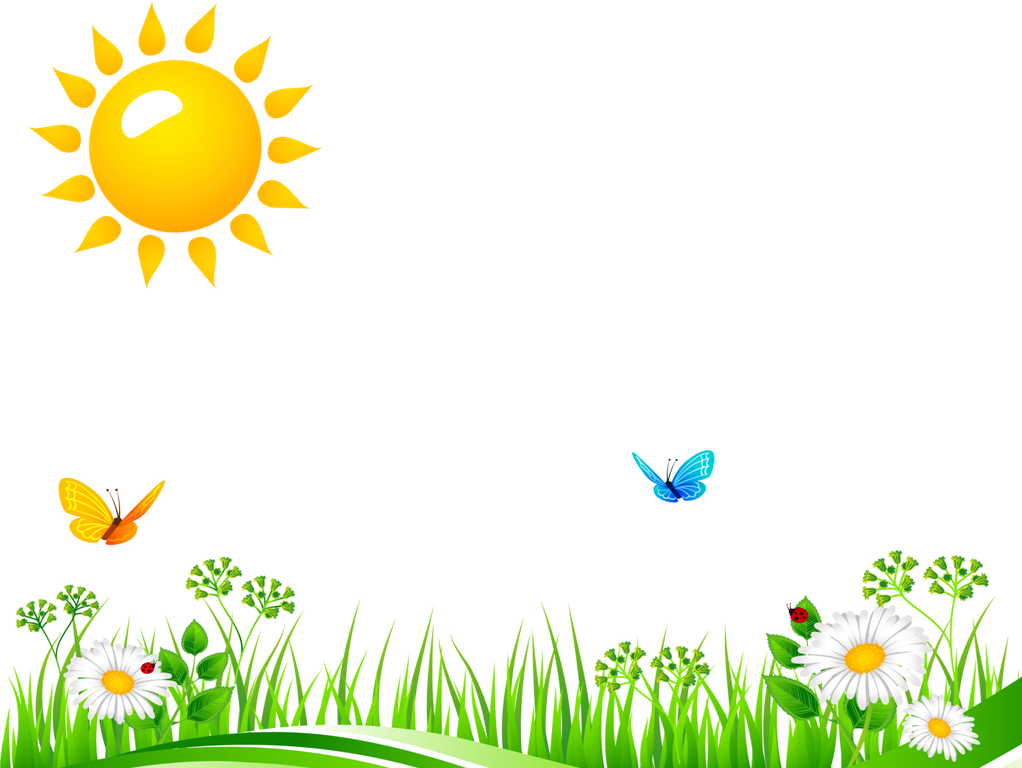 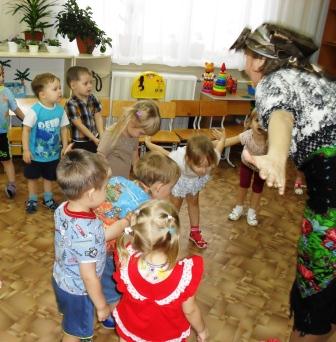 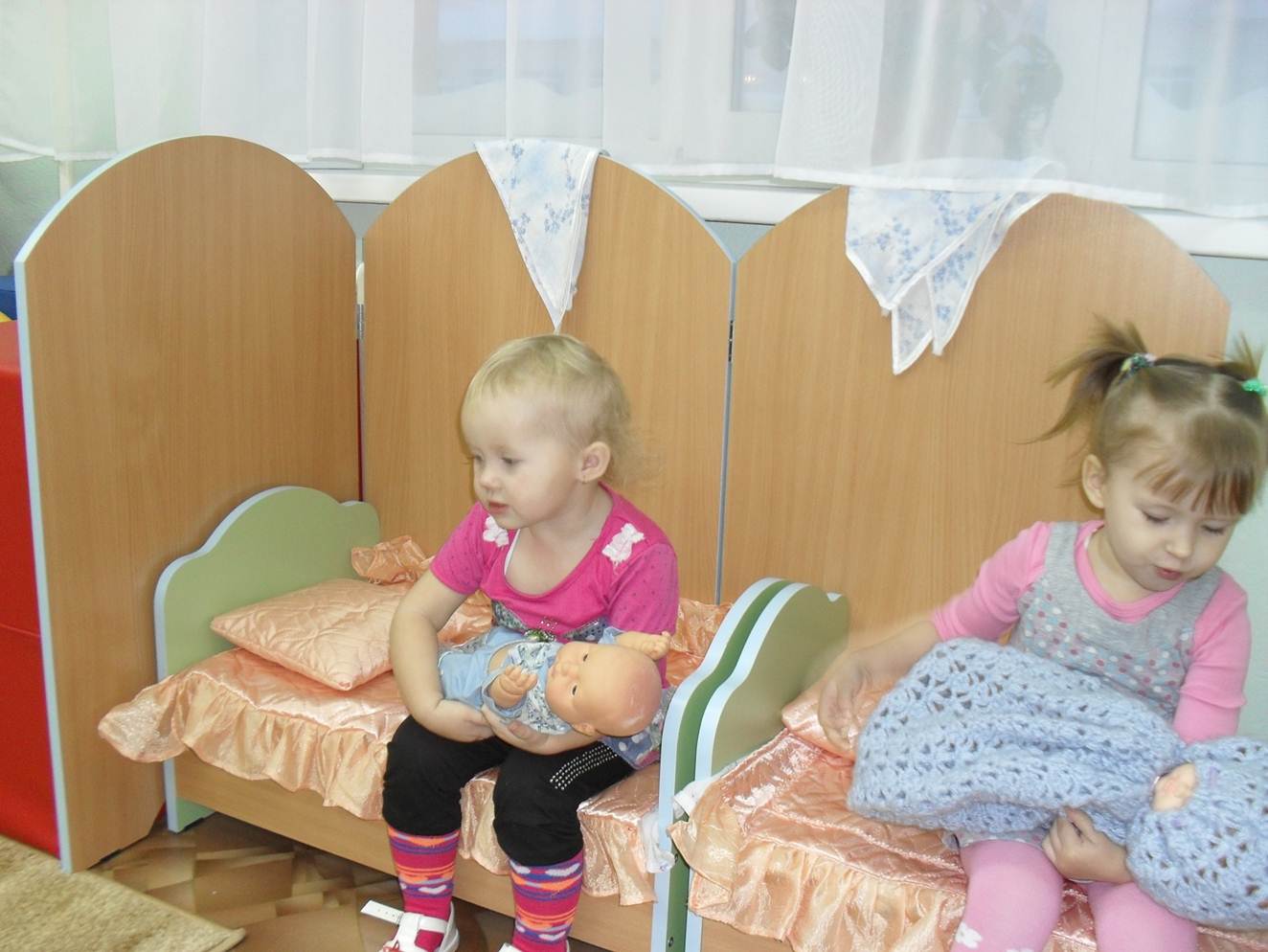 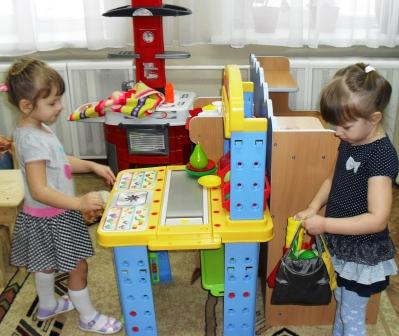 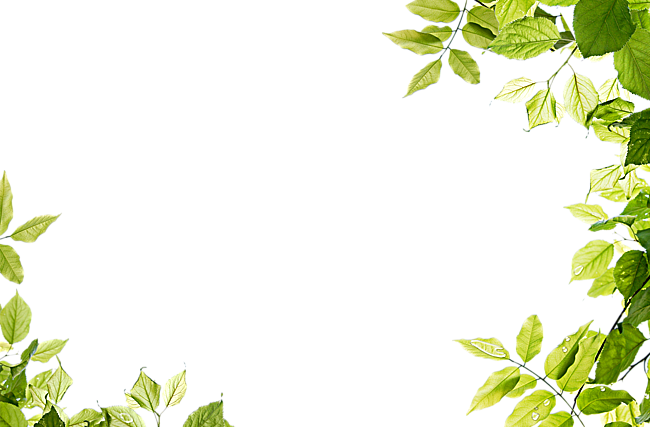 Источники
http://i.doska.by/images/2013-08-12/1395/Vn4AGE5l/work-legal-services-firms-legal-service-0-2.800.jpg
http://www.belchatowcity.pl/files/pict/2012-01-03/belchatow-odbior-zuzytego-oleju-frytury-i-tluszczu-roslinnego-2Tc2ODM3Mz_o.jpg